CEOS Analysis Ready Data (CEOS-ARD)


Steve Labahn & Peter Strobl (LSI-VC Co-Leads) on behalf of 
Ferran Gascon (ESA, CEOS-ARD Oversight Group Lead)

37th CEOS Plenary
16 November 2023
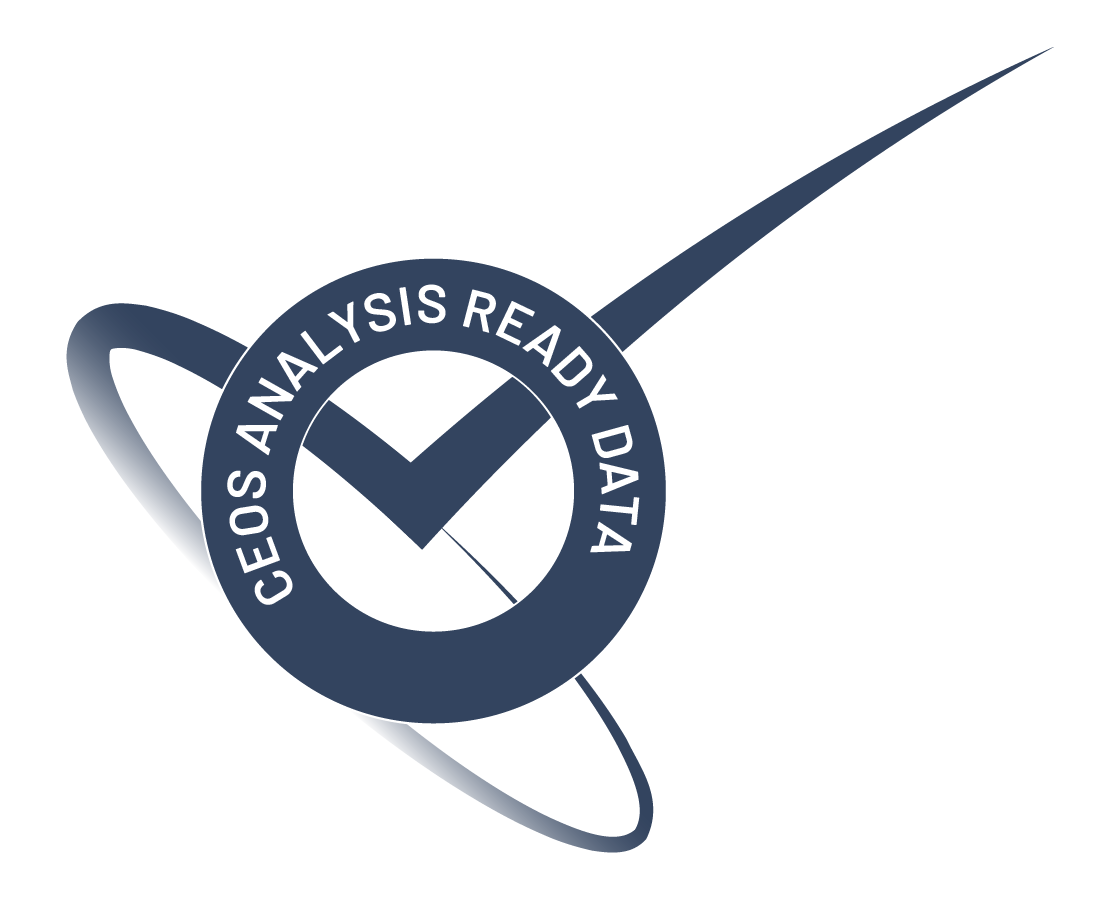 CEOS-ARD Oversight Group
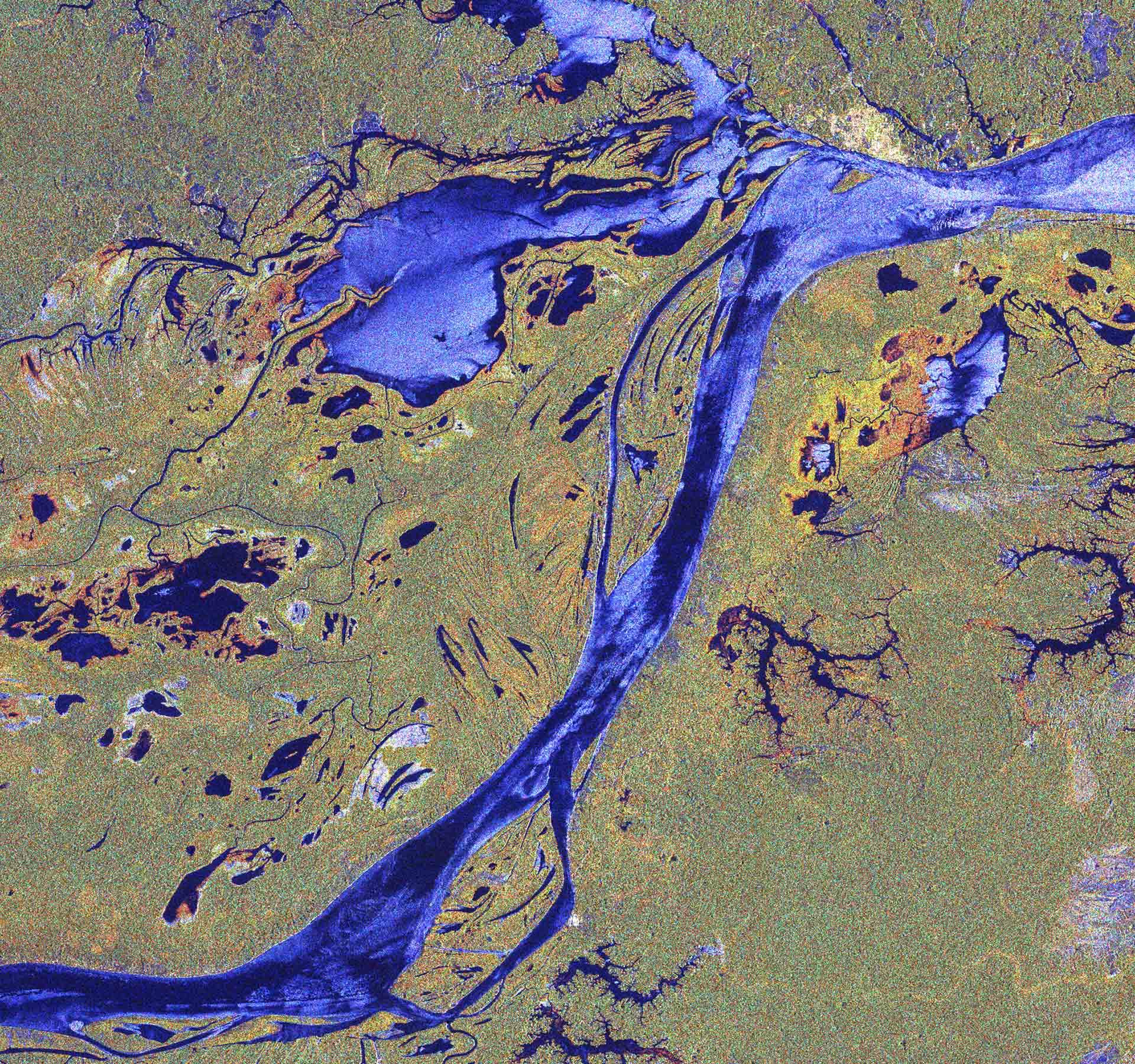 Forum for all matters related to CEOS-ARD
Coordination across CEOS
Includes representatives from CEOS Virtual Constellations and Working Groups
Technical expertise to recommend, develop and maintain Product Family Specifications for other domains: Atmosphere, Ocean, Precipitation
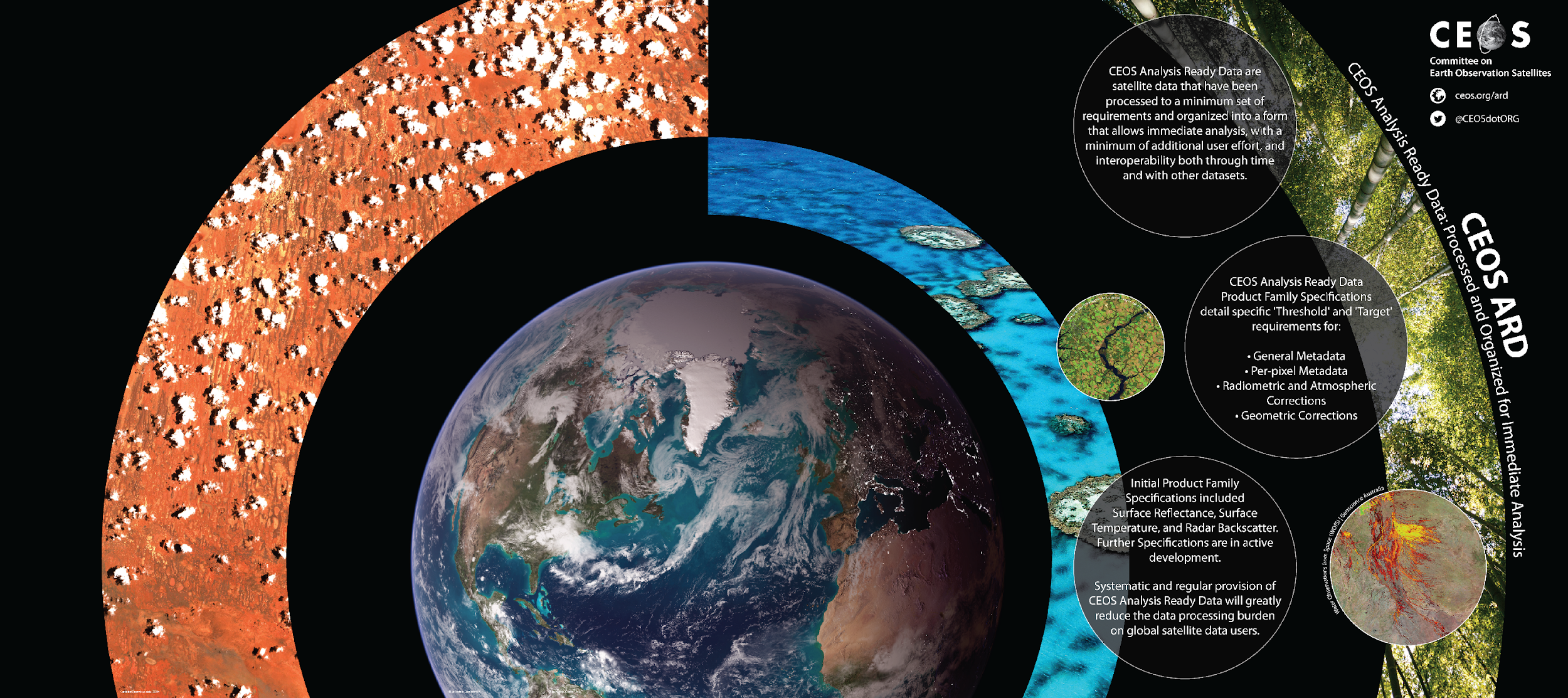 CEOS Analysis Ready Data (CEOS-ARD) are satellite data that have been processed to a minimum set of requirements and organized into a form that allows:
immediate analysis with a minimum of additional user effort
interoperability both through time and with other datasets

http://ceos.org/ard
Motivations
Easing the use of satellite EO data to reach new, non-expert users and increase data uptake
Provision of analysis-ready geophysical measurements
Reduce pre-processing burden for users
Facilitate analysis in the cloud
Reduce egress and processing
Provide a first step for interoperability 
Open and transparent
Common starting point; consistency
Promote clear documentation of processing steps
Capitalise on space agency expertise and experience
Best available science and high quality processes
CEOS-ARD Product Family Specifications
Product Family Specifications (PFS)
Specifications for each geophysical measurement
Detail ‘Threshold’ and ‘Target’ requirements for a variety of parameters
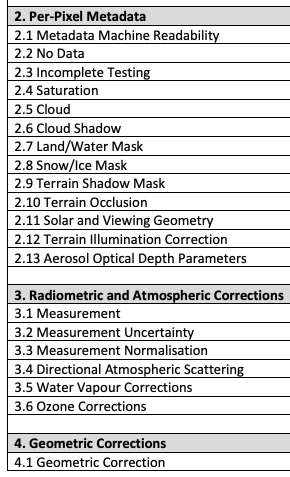 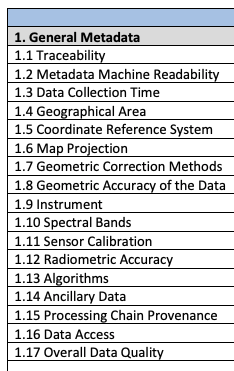 Current + In-development CEOS-ARD Specifications
Oceans
Inland and Coastal Waters
Land
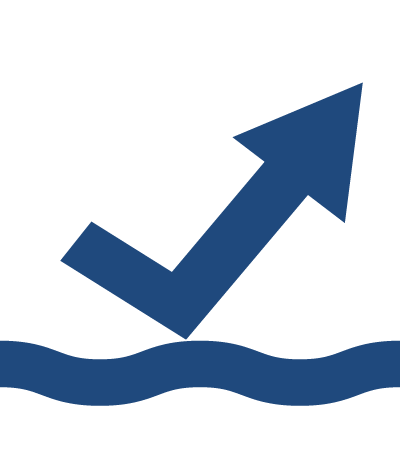 Optical
Surface Reflectance
Surface Temperature
Nighttime Lights Surface Radiance
LiDAR Terrain and Canopy Top Height
Radar
Normalised Radar Backscatter
Polarimetric Radar
Geocoded Single-Look Complex (GSLC)
Interferometric Radar (INSAR)
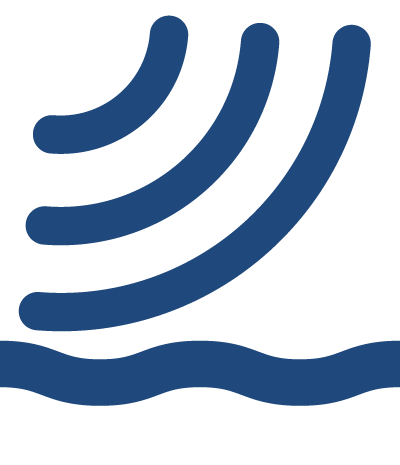 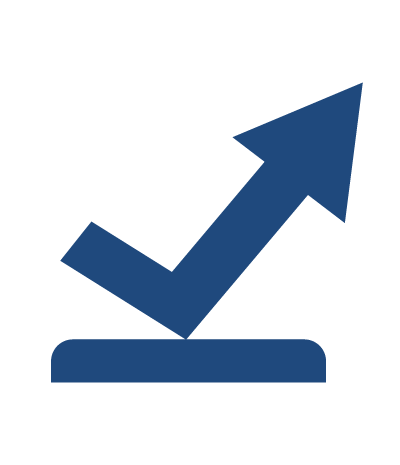 Ocean Radar Backscatter
Aquatic Reflectance
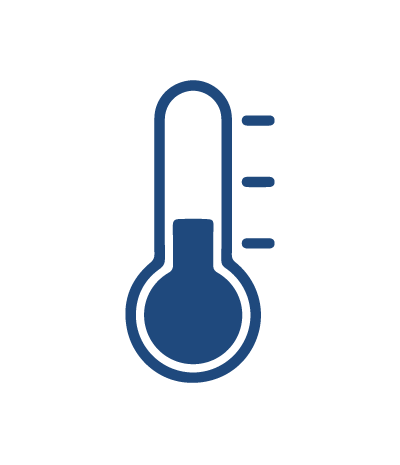 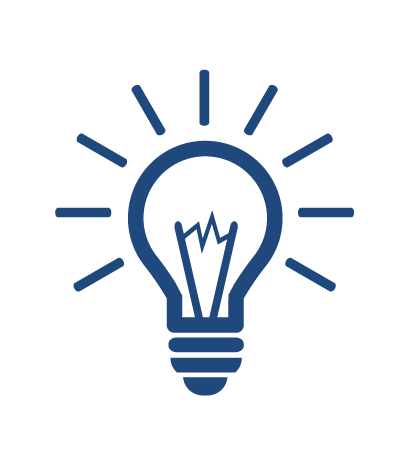 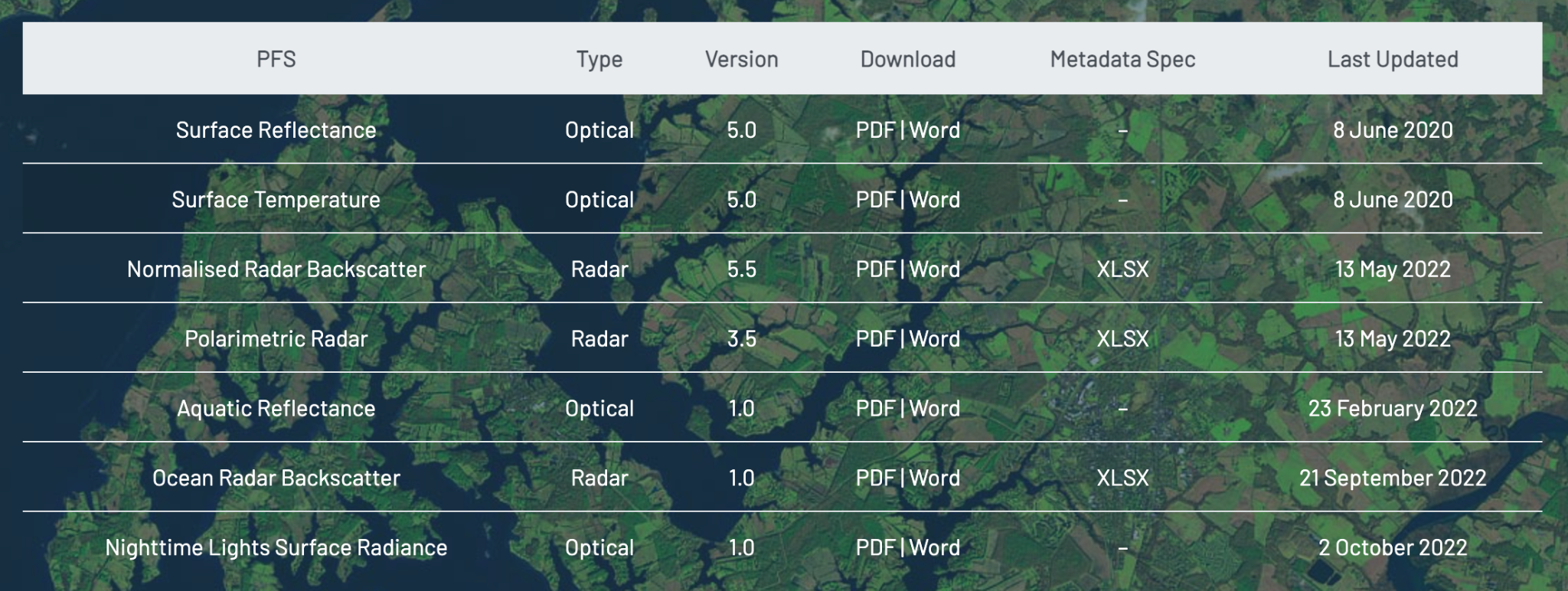 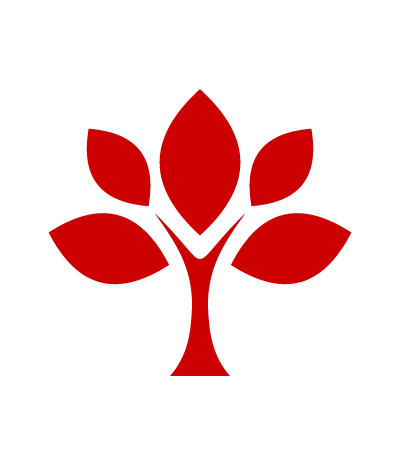 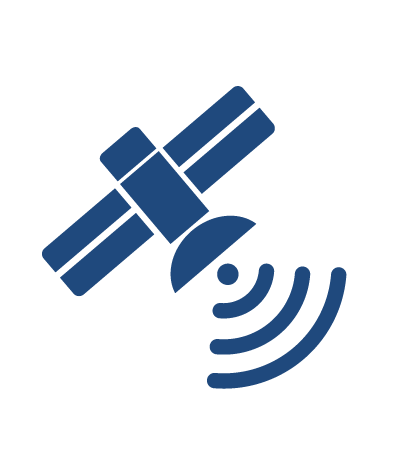 http://ceos.org/ard/index.html#specs
CEOS-ARD for Synthetic Aperture Radar
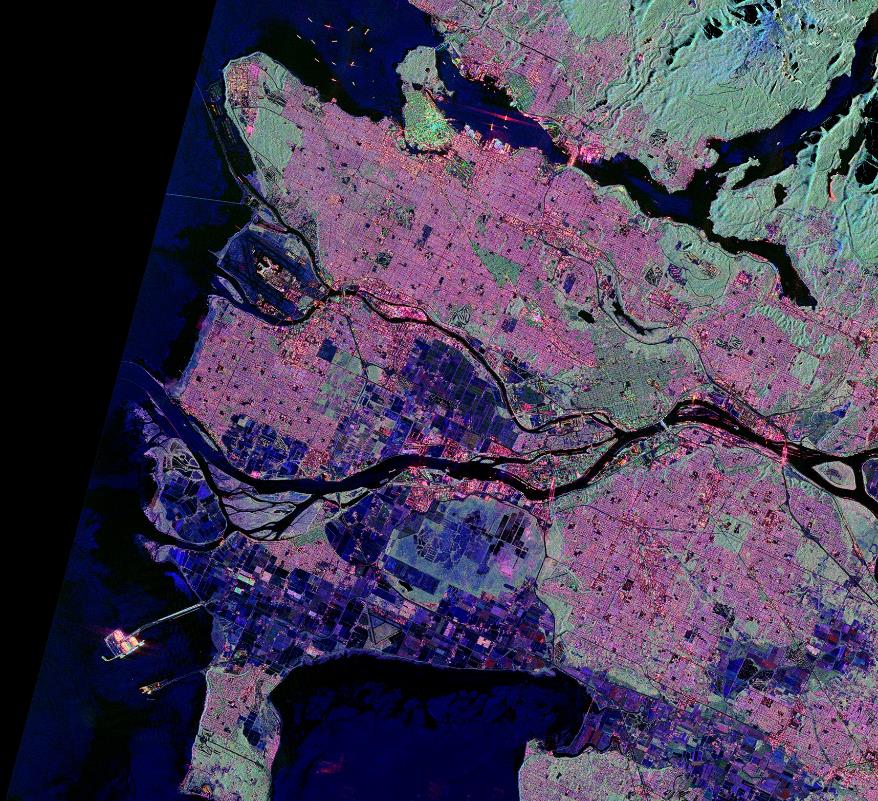 Endorsed:
Normalised Radar Backscatter (NRB v5.5)
Polarimetric Radar (POL v3.5)
Ocean Radar Backscatter (ORB v1.0)

Endorsed @ LSI-VC-14 in Oct 2023:
Geocoded SLC (GSLC)

Next in line:
Interferometric Radar (INSAR)

Community uptake:
Approved NRB compliant:
DE-Africa/Sinergise (Sentinel-1)
JAXA (ALOS-2 PALSAR-2)
CSIRO (NovaSAR-1) [NEW]
Ongoing NRB self-assessments or in development
ESA (all SAR), DLR (S1), NASA (OPERA), CONAE (SAOCOM), ISRO (RISAT-1A), KARI (KOMPSAT-5), …
ALOS-2 PALSAR-2Polarimetric Decomposition
©JAXA
Proc. by F. Charbonneau
CARD4SAR – One PFS to Rule Them All
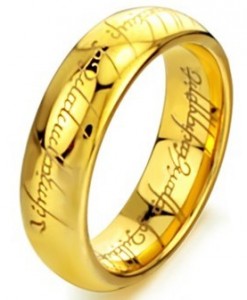 Single PFS for all CEOS-ARD SAR products: 
NRB, POL, ORB, GLSC

Benefits: 
Ensure consistent parameter names and specifications across all SAR PFSs
Simplify PFS revisions and change tracking
Simplifying interface with ongoing external standarisation frameworks (OGC/ISO, STAC)

Elegance: 
CARD4SAR PFS facilitates the generation of one, several or all of the CARD SAR products – a true combined SAR ARD product
Reduces duplication of per-pixel metadata
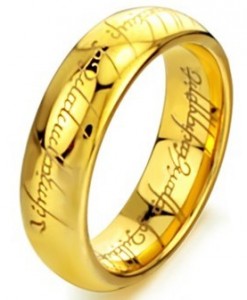 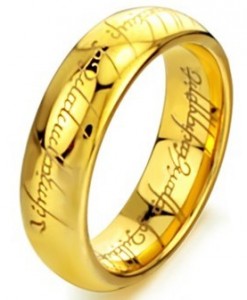 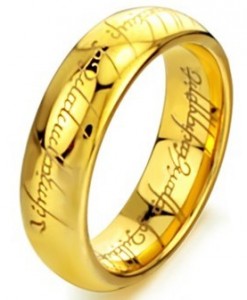 CEOS-ARD for SAR
CEOS-ARD for (Spaceborne) Lidar
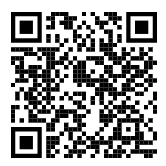 PFS: Lidar Terrain & Canopy Height
Footprint (1D single-source) product
Gridded (2D multi-source) product – under discussion
Prime focus on spaceborne Lidar
Accommodating full waveform and photon counting systems

Current ARD-Lidar Team Members
Lidar Mission Teams:
GEDI, MOLI, ICESat-2
Data Providers:
NASA LP-DAAC; NSIDC; USGS (TBC)
Science community

Schedule (easy does it...)
First PFS draft: Q1/2024
Lidar Terrain & Canopy Top Height PFS draft (based on new CEOS-ARD PFS template)
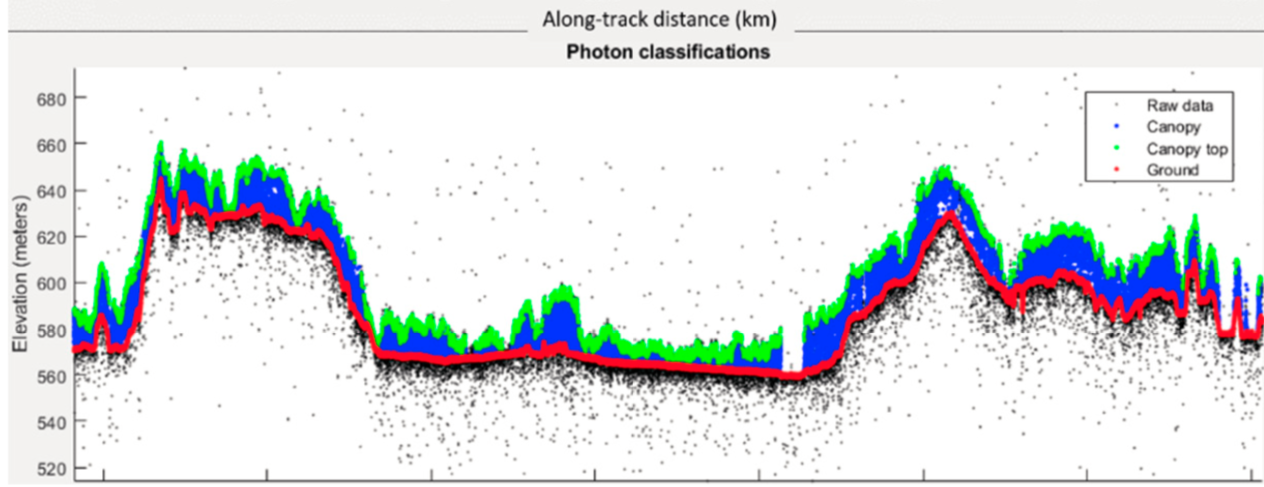 Terrain & canopy top height from ICESat-2  
(Neuenschwander et al, 2019)
Aquatic Reflectance (AR) PFS Expansion to Oceans
Existing Aquatic Reflectance (AR) PFS applies to data collected by multispectral and hyperspectral sensors operating in the VIS/NIR/SWIR wavelengths over coastal and inland water bodies
Developed in collaboration with GEO-Aquawatch, Water-ForCE and subject matter experts around the world 
November 2022: CEOS-ARD Oversight Group, including others from the ocean observing community, reaffirmed that a single consolidated AR PFS covering inland, coastal and oceanic waters is the preferred approach and should be developed in collaboration between CEOS OCR-VC, GEO Aquawatch, and International Ocean Colour Coordinating Group (IOCCG)
Ensure what is baselined for the land domain, does not break
Early 2024 expect presentation of recommendations to the CEOS-ARD Oversight Group to update the AR PFS to include oceanic waters
More details here
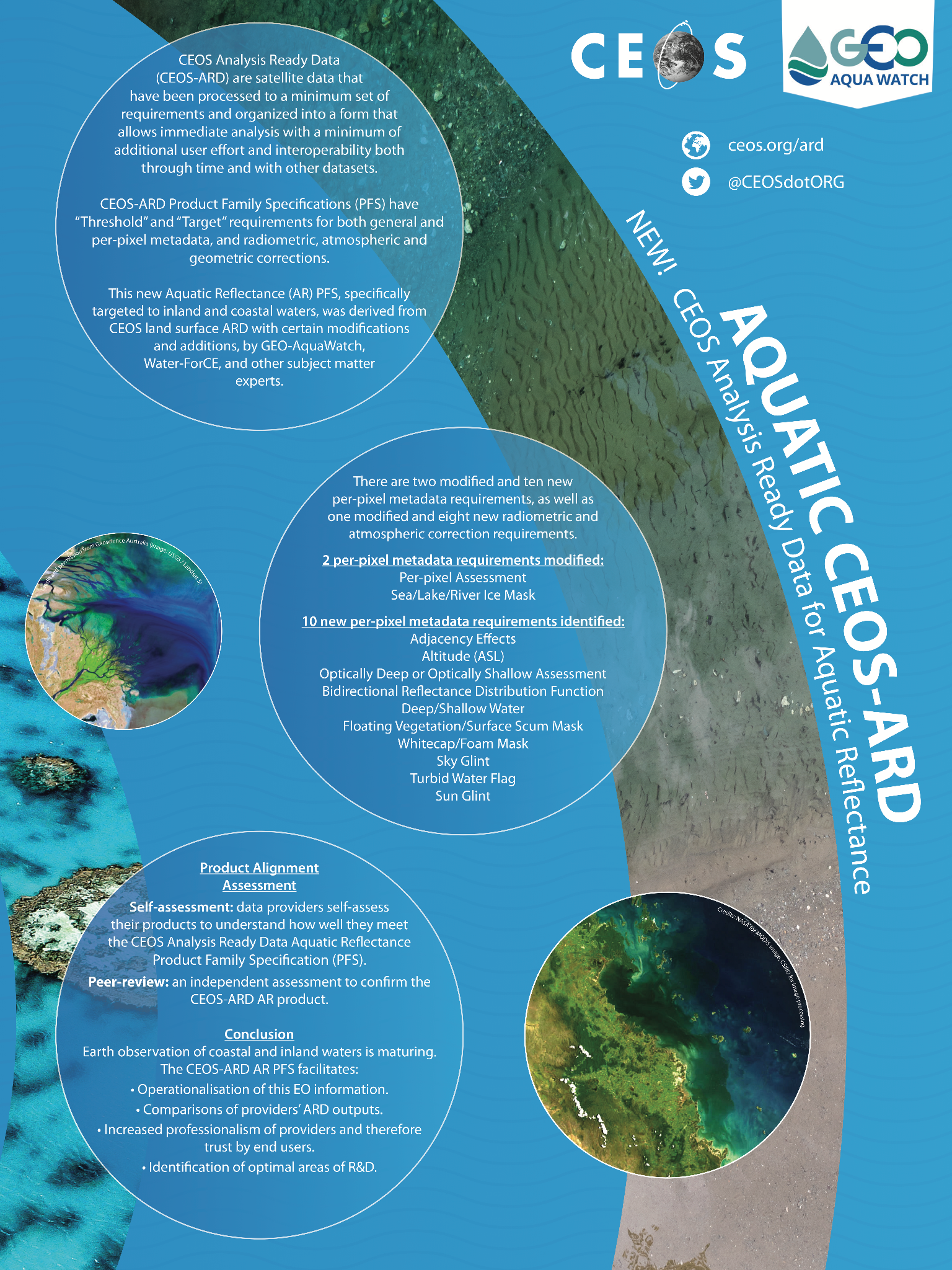 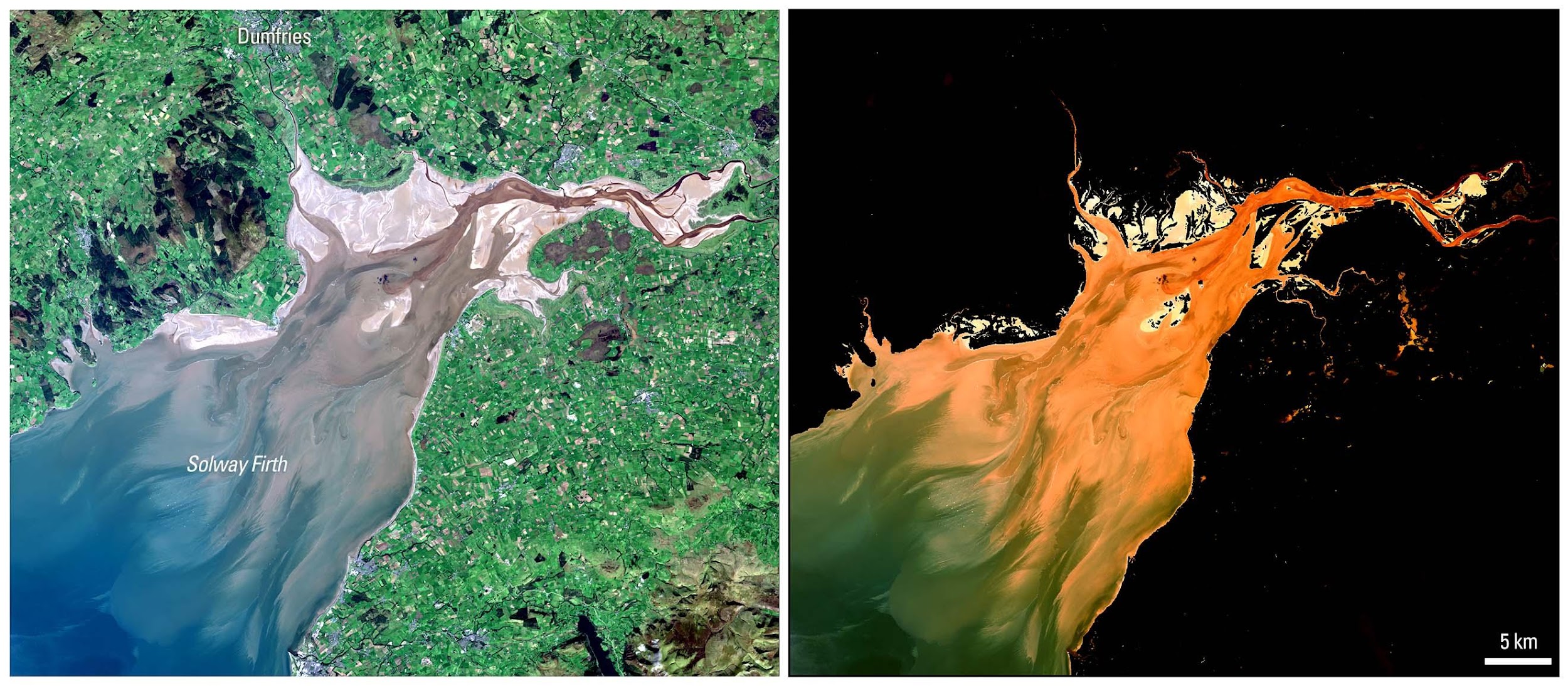 Source: USGS Provisional Aquatic Reflectance
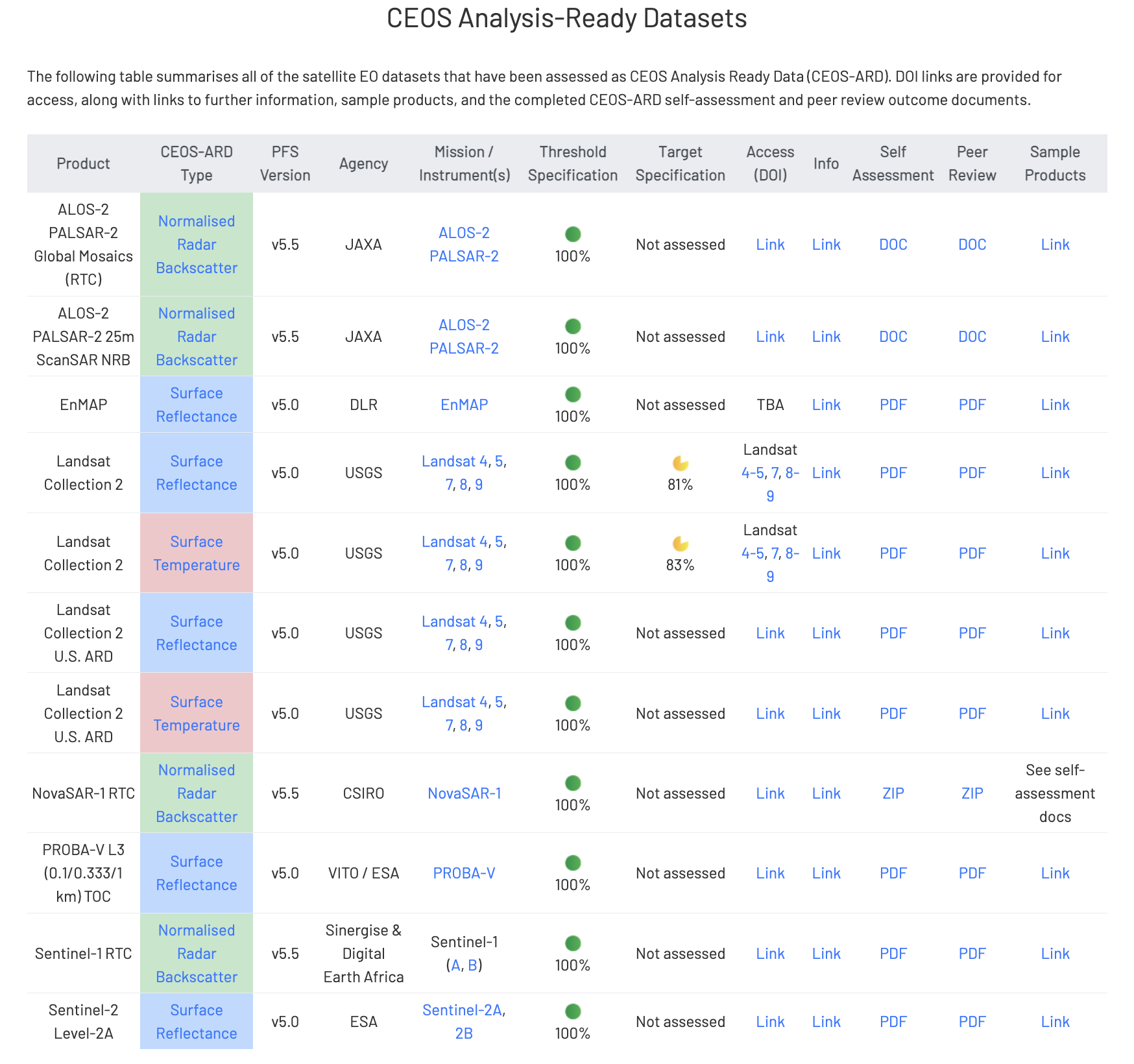 New!
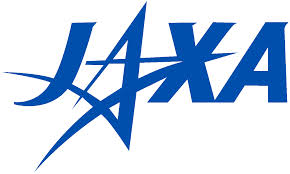 New!
Current CEOS-ARD Products
Updates since 36th CEOS Plenary
Tables at ceos.org/ard
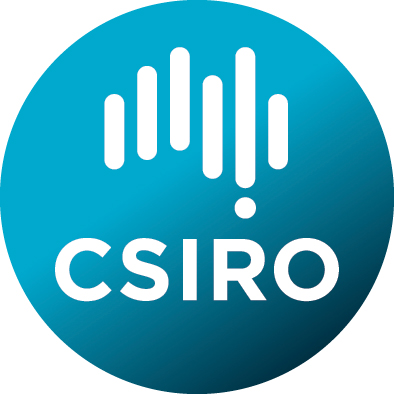 New!
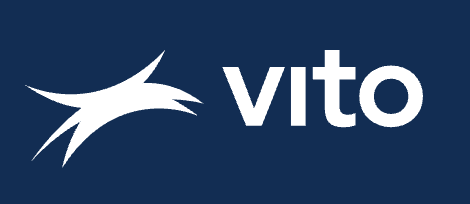 New!
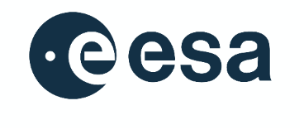 Status of ESA CEOS-ARD Products
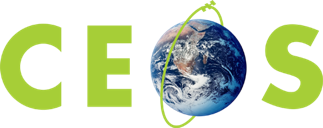 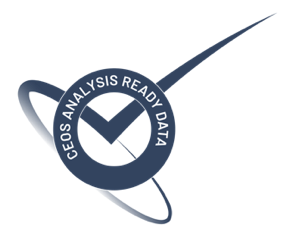 Under Development
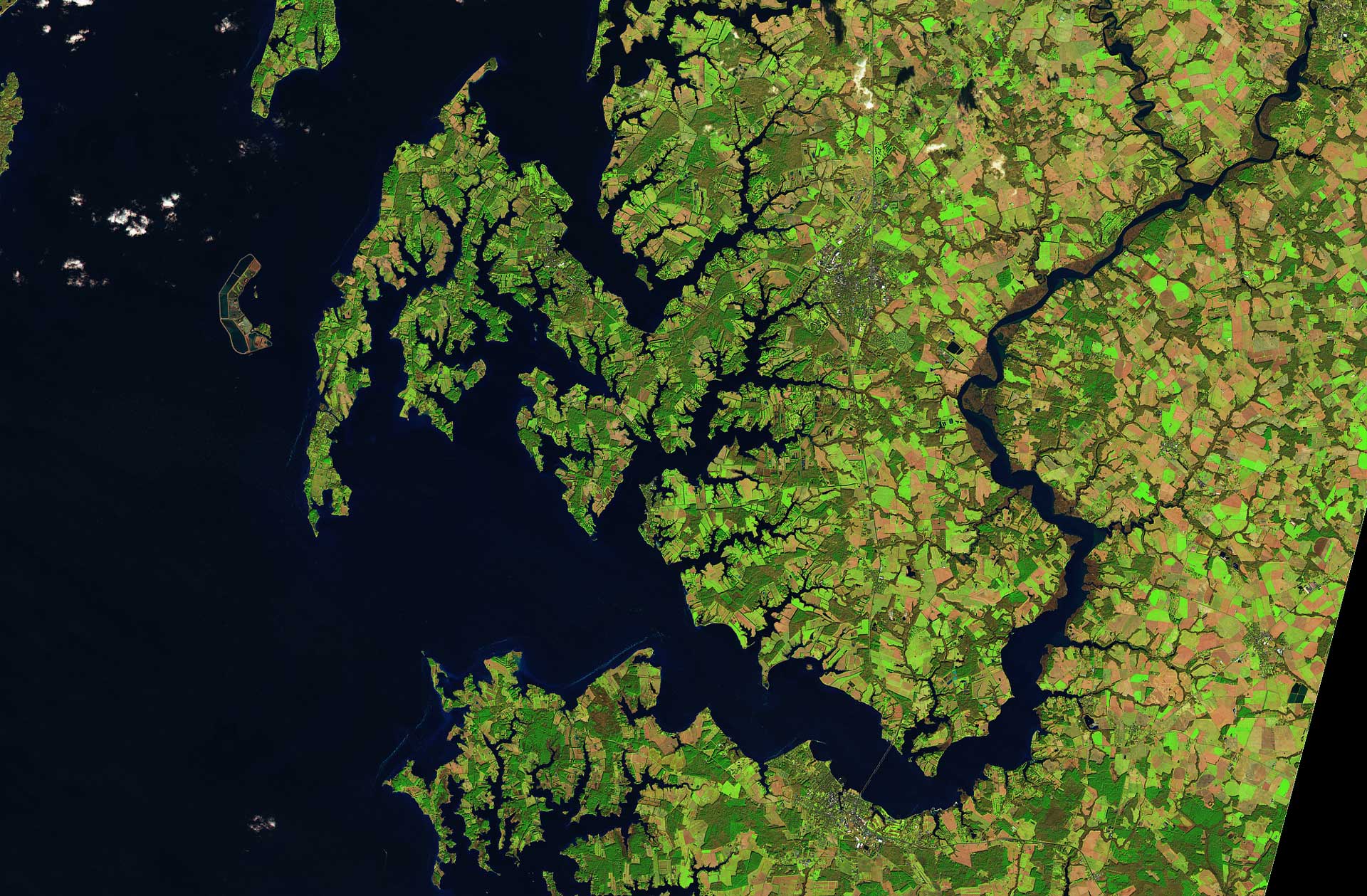 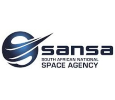 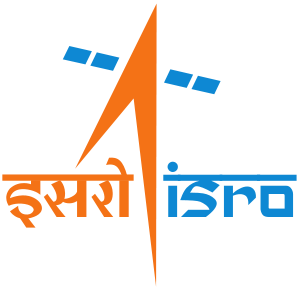 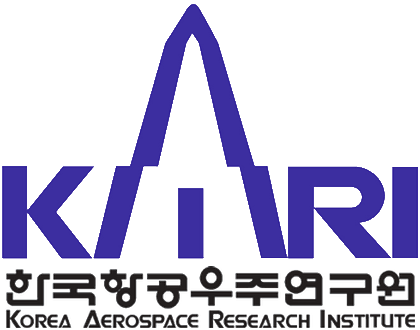 KOMPSAT-3/3A Surface Reflectance
KOMPSAT-5 Normalised Radar Backscatter
SPOT 1-7 Surface Reflectance
RISAT-1A (EOS-04) NRB SAR
Resourcesat-2/2A
NovaSAR
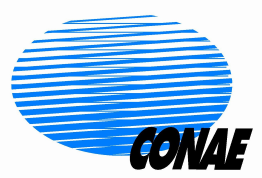 SAOCOM
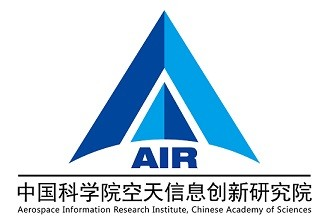 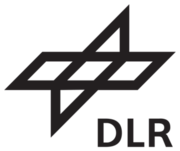 Landsat Surface Reflectance and Surface Temperature
Gaofen-1/6 Surface Reflectance
AVHRR LST Surface Temperature
DESIS L2A Surface Reflectance
EnMAP Aquatic Reflectance
Sentinel-1
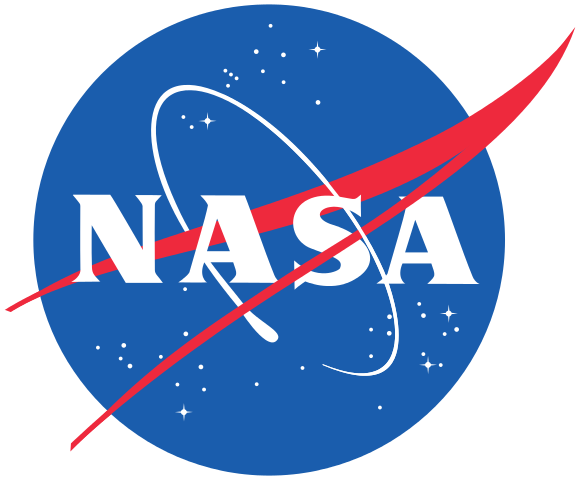 OPERA project
What Next?
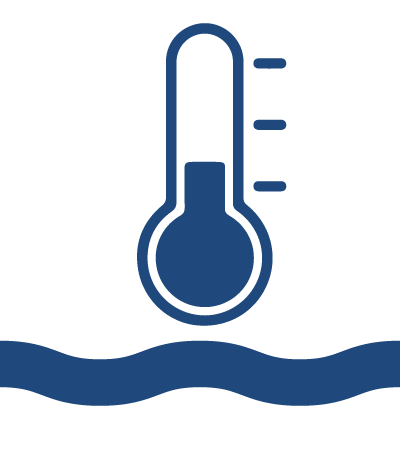 Sea Surface Temperature?

Precipitation?
Ocean Colour?


Atmospheric Composition Datasets?

Active discussion by CEOS Virtual Constellations and CEOS-ARD Oversight Group. Demonstration and user demand is key.
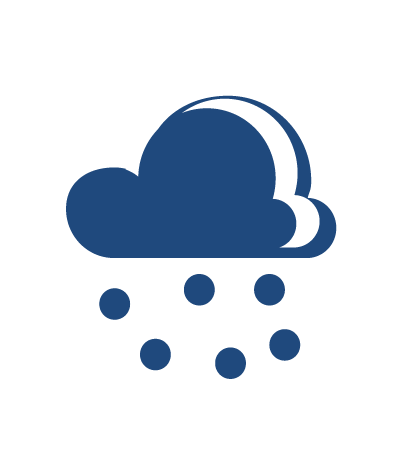 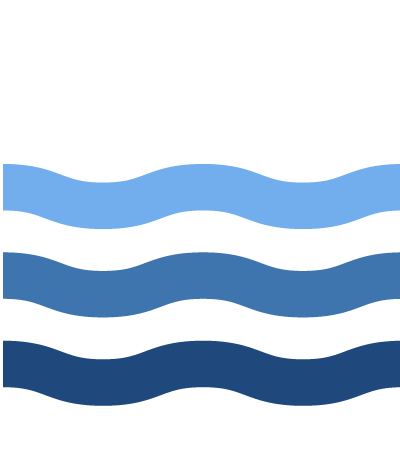 CEOS-ARD Discovery and Access
Getting all of this CEOS-ARD into the cloud, and making it accessible and interoperable across all major cloud platforms should be a priority for CEOS Agencies.
CEOS WGISS has been advancing the concept of an ‘Interoperability Framework’
CEOS-ARD is the first step on the “interoperability spectrum”, and a number of additional interoperability factors also need to be addressed. Considerations include:
data formats, including cloud-optimised formats
discoverability and accessibility standards
consistent terminology
references and DEMs
consistent front-end data discovery and APIs for cross-cloud data access
consistent metadata; Spatio-Temporal Asset Catalog (STAC)
data versioning and collections
authoritative data sources, etc.
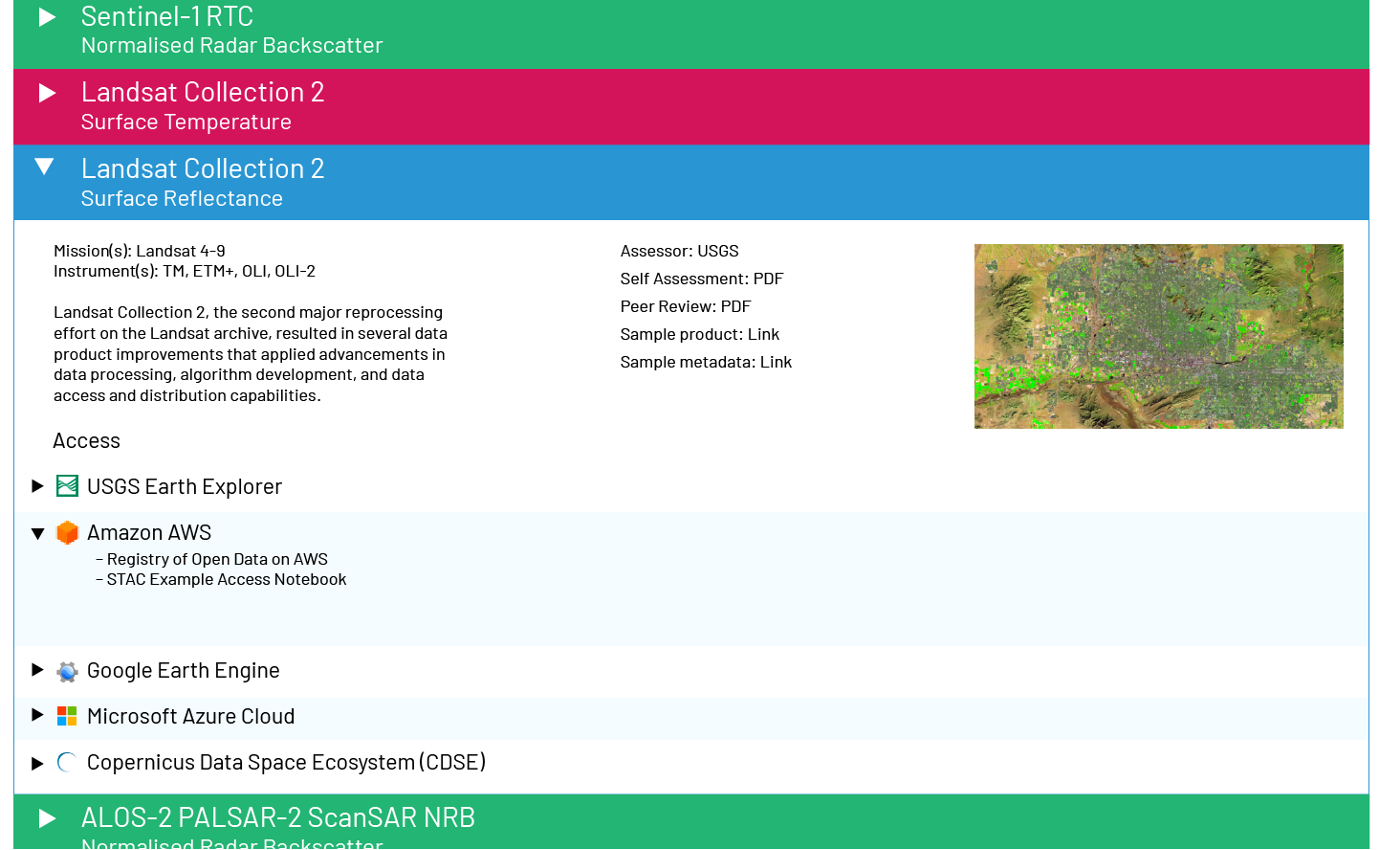 Under development concept for ceos.org/ard refresh with improved CEOS-ARD data access links
OGC/ISO ARD SWG Engagement
Significant activity and discussion in the broader EO community around ‘Analysis Ready Data’
Term ‘ARD’ is inherently subjective
CEOS, with its long heritage, experience, and expertise has a key role to play in defining ARD for the community (Incl. ‘New Space’)
Feedback from industry (VH-RODA, JACIE, LPS, ARD2x) that formal standards are needed for ‘ARD’
Government and commercial sectors will likely not reference documents and commit funds unless they have gone through an open standard process (formal peer review, etc.)
Standards built on the foundation of CEOS-ARD would be helpful
Increase reach of the concepts of CEOS-ARD
Expansion beyond satellite EO data to geospatial data more generally
OGC/ISO ARD SWG progress has been slow, but now moving towards drafting text now
CEOS-ARD Oversight Group, LSI-VC, CEOS SEO actively engaging to ensure consistency with CEOS-ARD
Patrick Quinn (NASA) nominated as a co-chair
CEOS pushing for broad community engagement (space agencies, commercial sector, etc.) to ensure resulting standard is relevant and used!
Pushing for robust first principles framework that ensures strong foundation that is extensibile
How to get involved in CEOS-ARD?
Uptake and engagement beyond CEOS is critical
Any data provider can submit a self-assessment against the PFS
PFS updates – all feedback goes into the process
Involvement in the CEOS Virtual Constellations
Development of new Product Family Specifications
Technical inputs and discussions
Contact: matthew@symbioscomms.com
ARD standards discussion
Based on the foundation of CEOS-ARD
Opportunity to input to that process
Contact: matthew@symbioscomms.com
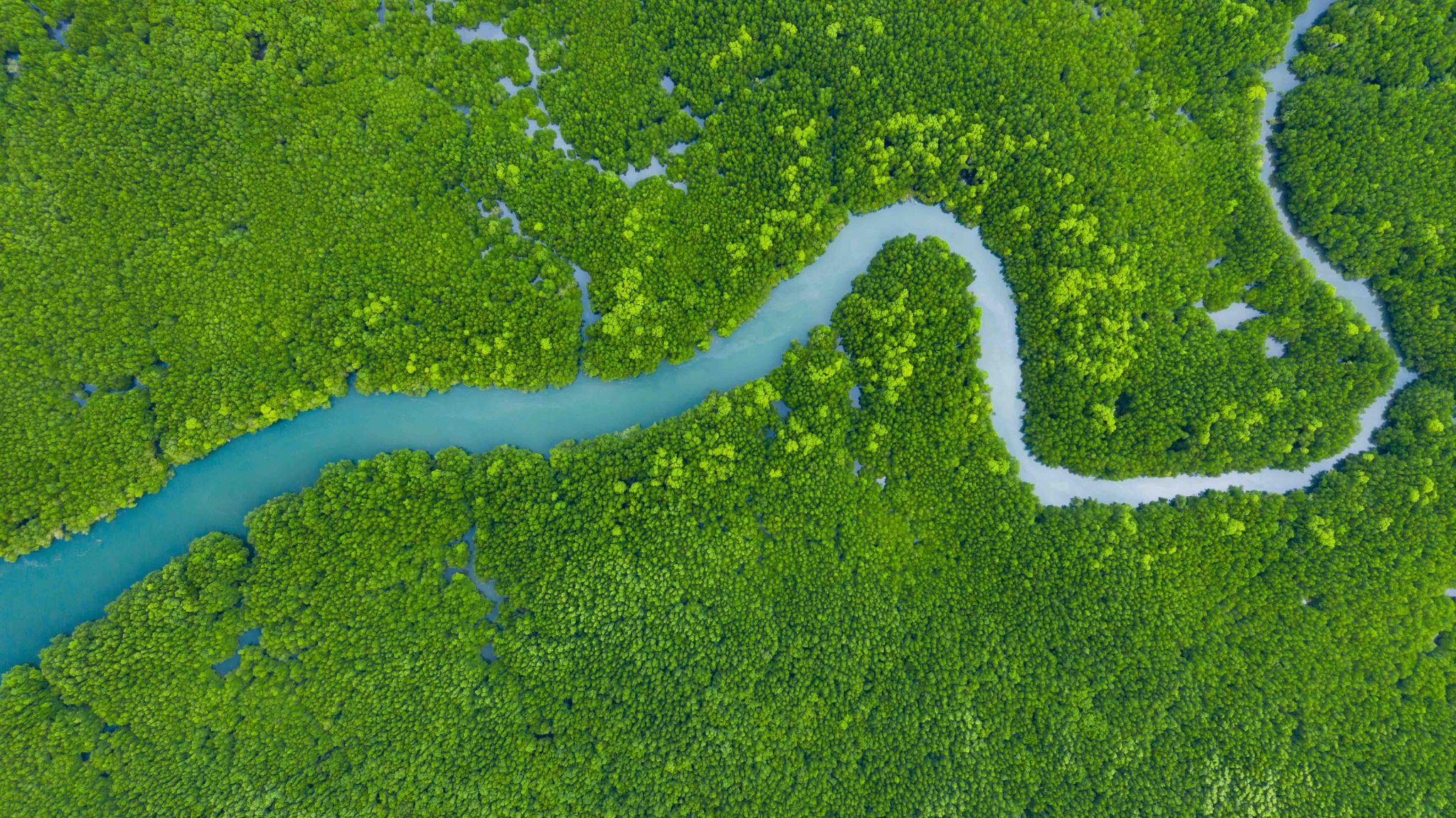 More information
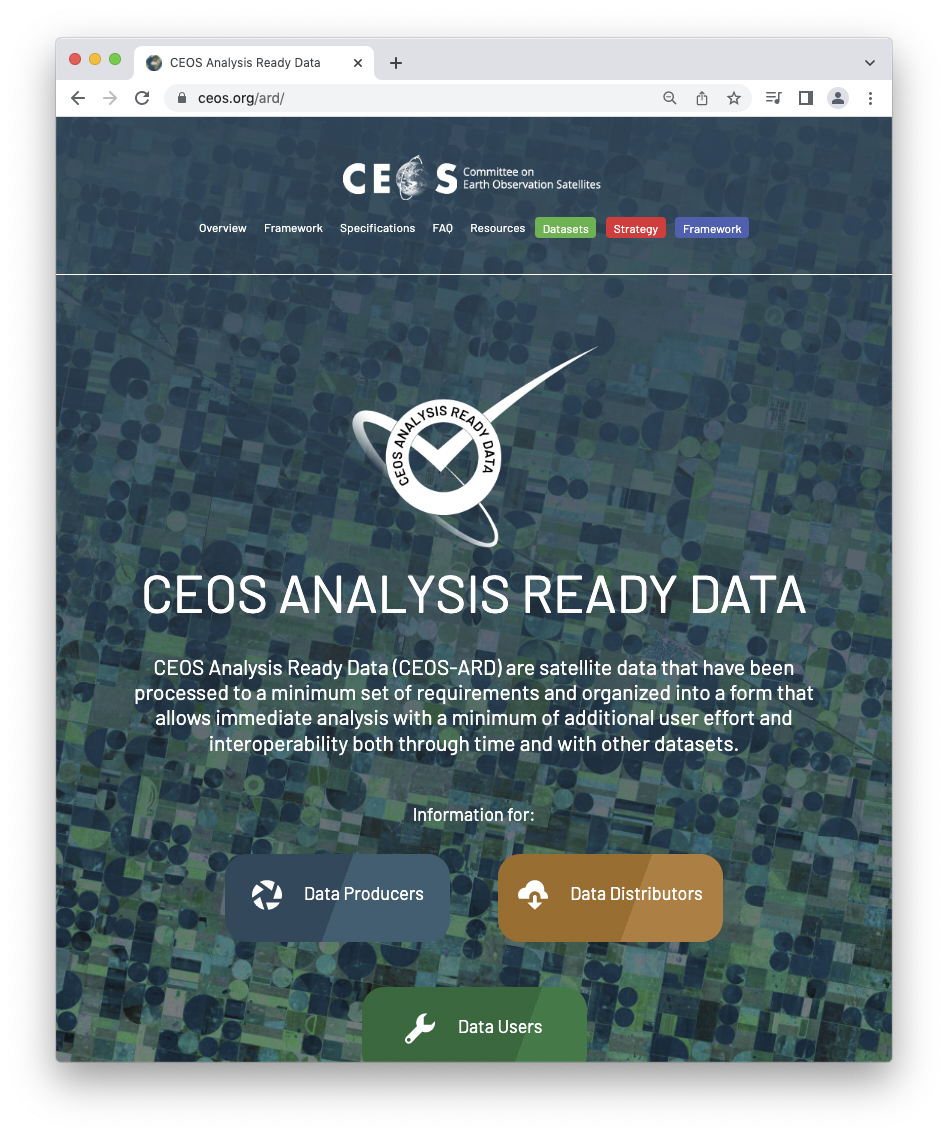 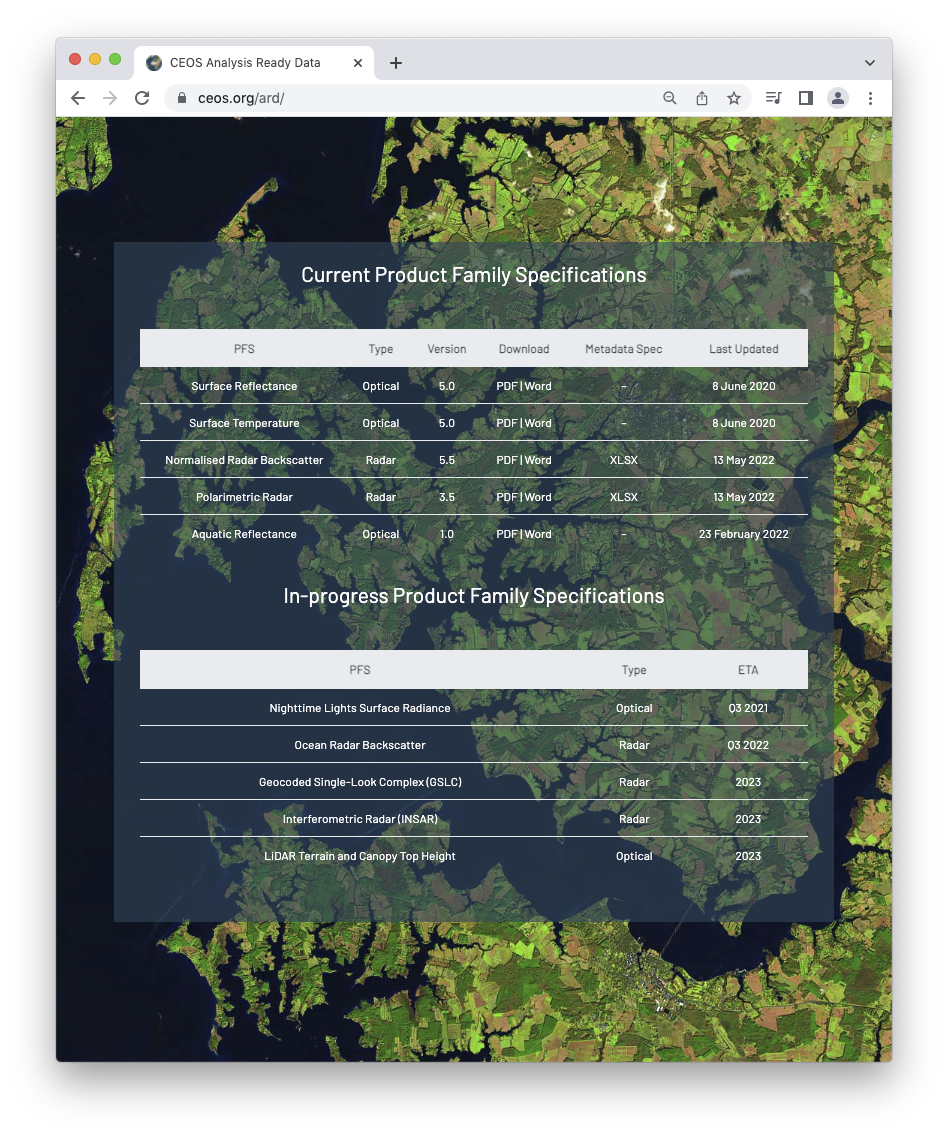 ceos.org/ard

CEOS-ARD Newsletter Sign-up
	Past issues: https://ceos.org/ceos-ard-newsletter/

https://twitter.com/CEOSARD

Contacts:
Ferran.Gascon@esa.int
matthew@symbioscomms.com
ard-contact@lists.ceos.org
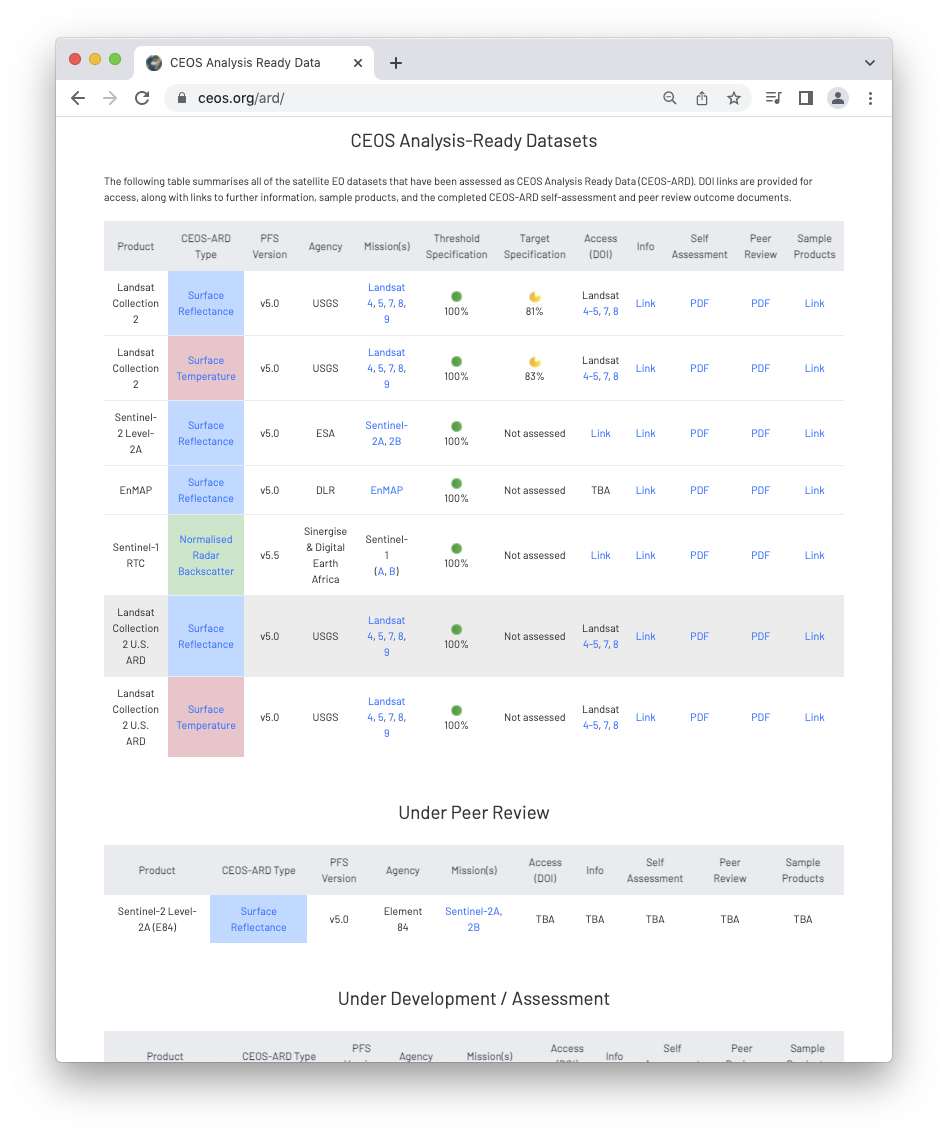 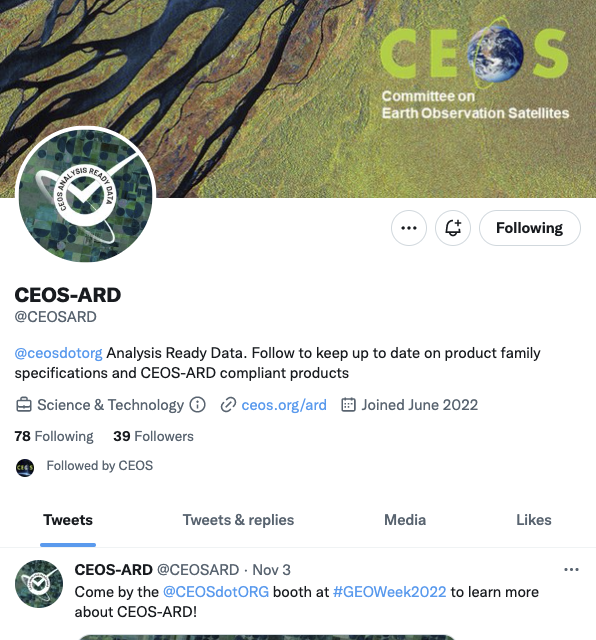 Thank you!
CEOS-ARD Oversight Group Members
Ferran Gascon (Lead)						SIT Chair Team
Matthew Steventon						Secretariat
Andreia Siqueira							LSI-VC
Steve Labahn							LSI-VC
Peter Strobl								LSI-VC
Maycira Costa							OCR-VC
Mark Higgins							OST-VC
Ed Armstrong							SST-VC
Chris Kidd								P-VC
Barry Lefer								AC-VC
Medhavy Thankappan					WGCV
Philippe Goryl							WGCV
Makoto Natsuisaka						WGISS
Jorge Del Rio Vera						WGCapD
Mailing list: ard-oversight-group@lists.ceos.org